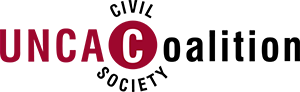 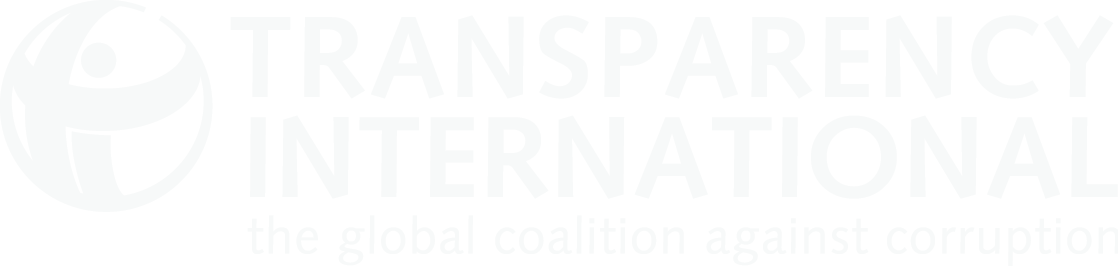 CONDUCTING ADVOCACY AROUND THE UNCAC REVIEW PROCESS
GILLIAN DELL – TRANSPARENCY INTERNATIONAL
Addis Ababa, Ethiopia, 11 April 2019

Email: gdell@transparency.org
WHY IS THE UNCAC REVIEW USEFUL FOR ME?
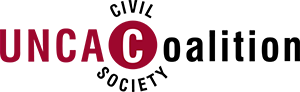 [Speaker Notes: - cross-cutting issues: right to information, protection of whistleblowers, codes of conduct, integrity of the judiciary, fair business sector]
OK, BUT HOW TO PUT IT INTO PRACTICE?
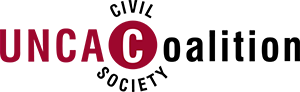 [Speaker Notes: - cross-cutting issues: right to information, protection of whistleblowers, codes of conduct, integrity of the judiciary, fair business sector]
ADVOCACY PLANNING
Identify overall aim (or goal)
Identify key change objectives (or issues/targets)
Identify key actors in decision-making processes and other stakeholders (or target audiences)
Develop key messages (by audience)
Identify key advocacy opportunities
Design advocacy activities
Risks & assumptions
Human and financial resources
Monitoring & evaluation
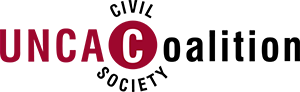 ADVOCACY PLANNING CYCLE
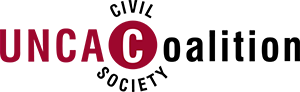 ADVOCACY PLANNING TOOLS
Picking a winning issue
Problem tree
Solution tree
Stakeholder analysis
Risk analysis
Developing an anti-corruption advocacy plan - a step-by-step guide:
http://uncaccoalition.org/resources/advocacy/developing-an-advocacy-plan-a-step-by-step-guide-transparency-international.pdf
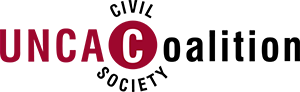 STAKEHOLDER ANALYSIS
WHO HAS INTEREST AND POWER?
STAKEHOLDER ANALYSIS
WHO HAS INTEREST AND POWER?
RISK ANALYSIS
OBJECTIVES OF CSOs IN THE REVIEW
WHY GET INVOLVED?
Build public awareness of UNCAC obligations
Communicate expectations about performance
Enhance accuracy of assessment
Demonstrate role of civil society in anti-corruption
Use official platform for outreach to
Government
National public
International community
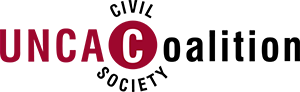 STAGES & ENTRY POINTS
WHEN CAN CSOs GET INVOLVED?
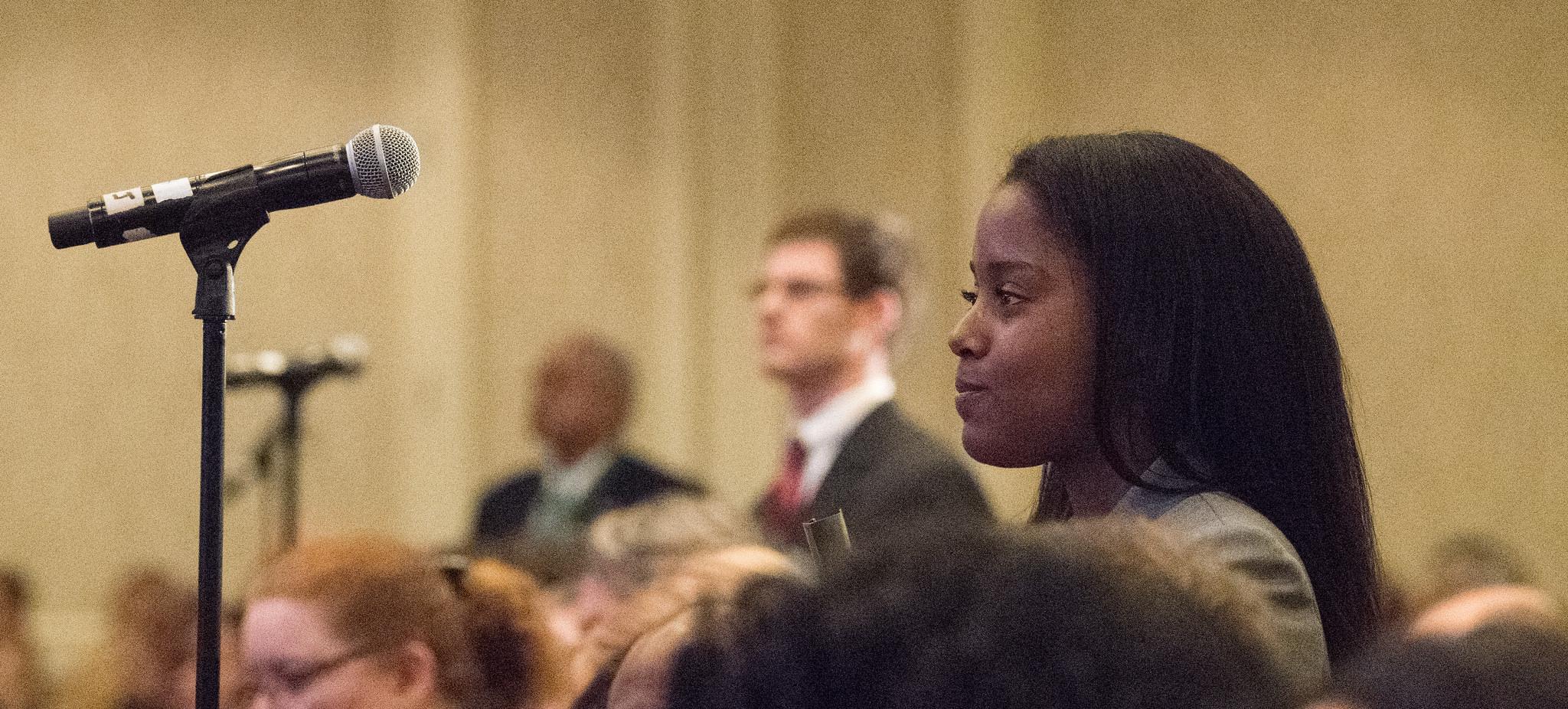 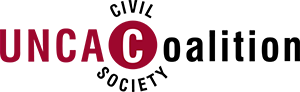 [Speaker Notes: Photo: Flickr, USDA by Lance Cheung.]
STAGES & ENTRY POINTS
WHEN CAN CSOs GET INVOLVED?
Self-assessment (input and publish)
Country visit or otherwise review team assessment and CSO input
Publication of the review report
Follow-up to review

Transparency & participation: All optional—but needed
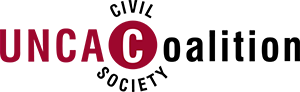 AREAS FOR NGO INVOLVEMENT
WHAT SUBJECT MATTER?
Process issues: Advocate & monitor
Transparency
CSO participation

Content issues: Monitor & advocate
Access to information
Implementation through laws and regulations
Application and enforcement of laws and regulations, including data
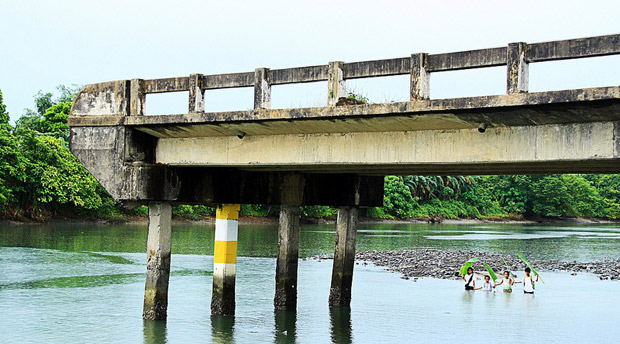 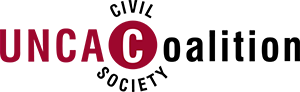 CSO MONITORING & ADVOCACY
WHAT TYPE OF INVOLVEMENT?
Advocate transparent & inclusive process – and monitor process
Public information—need to know focal point & timetable
Consultation
Prompt publication of reports
Prepare inputs to the self-assessment and review team
Comment on process and results
Contribute to & comment on follow-up
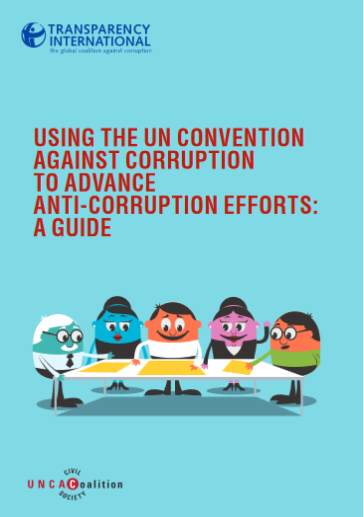 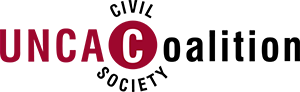 PUBLICATION OF DOCUMENTS – 1ST CYCLE
https://www.unodc.org/unodc/en/treaties/CAC/country-profile/index.html
Self-assessments published by
 Botswana, Nigeria, Rwanda,
Tanzania
Full 1st cycle reports published by
Botswana, Burundi, Cameroon, CAR, Côte d’Ivoire, Ethiopia, Kenya, Lesotho, Madagascar, Malawi, Namibia, Niger, Nigeria, Rwanda, South Africa

Not published yet byAngola, Benin, Côte d’Ivoire, Djibouti, Gabon, Ghana, Liberia, Mali, Mauritania, Mauritius, Mozambique, Senegal, Seychelles, Togo

Not ready with executive summary
Chad, Comoros, Congo Brazzaville, Democratic Republic of Congo, Equ. Guinea, South Sudan, Sudan
Not published by
Benin, Comoros, Congo Brazzaville, Côte d’Ivoire, Democratic Republic of Congo. Gabon, Ghana, Liberia, Malawi, Mali, Niger, Senegal, South Sudan, Togo
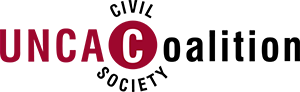 PUBLICATION OF DOCUMENTS – 2ND CYCLE
https://www.unodc.org/unodc/en/treaties/CAC/country-profile/index.html
Self-assessments published by
 Nigeria
Full 2nd  cycle reports published by
Mozambique

Not published yet byMauritius, Senegal (executive summaries published)

Not ready with executive summary 
All other African countries
Not published by
All other
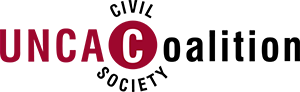 DISCUSSION
What’s your 				experience?
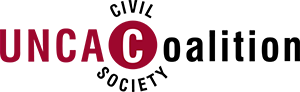 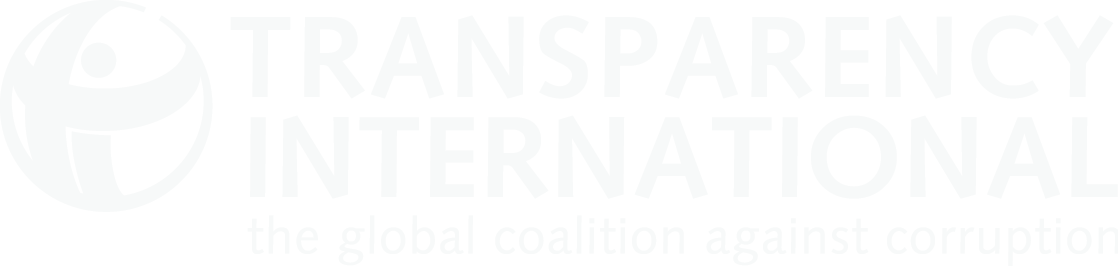 www.transparency.org
facebook.com/transparencyinternational
twitter.com/anticorruption
blog.transparency.org
© 2019 Transparency International. All rights reserved.